March 2015
DL OFDMA Performance and ACK Multiplexing
Date: 2015-03-09
Authors:
Reza Hedayat, NEWRACOM
Slide 1
Summary
In this contribution efficiency of 11ax OFDMA and OFDM techniques are compared

Rather than concluding exact efficiency numbers for OFDMA vs OFDM, the purpose of this contribution is to show to what extent this gain is affected in several practical cases
Slide 2
Analysis Assumptions
Number of clients: 4-16
Single MPDU with size 100-11000B
MPDU size of 11000B is about the maximum MPDU size that current spec, 11ac, allows
Average backoff based on CW=15. Same AC for all traffic. 
Full buffer for clients. Ideal PHY layer. 
OFDM
11ax: STF(8us)+LTF(8us)+LSIG(4us)+SIGA(12us)+STF(16us)+LTF(16us)+SIGB(16us)
BW=20MHz, 224 tones, 1.6us GI. Single-SS and MCS5 and MCS9.
ACK frame: MCS0, 11a
OFDMA
11ax: STF(8us)+LTF(8us)+LSIG(4us)+SIGA(12us)+STF(16us)+LTF(16us)+SIGB(16us)
BW=20MHz, 224 tones, 1.6us GI. Single-SS and MCS5 and MCS9.
ACK, BAR, BA frames: MCS0, 11a. Multiple options, see next slide.
Slide 3
Analysis Assumptions
ACK options for OFDMA
Option 1: Use polled-ACK mechanism, same as 11ac polled-ACK for DL MU MIMO
Option 2: Use UL OFDMA, with same PHY header as DL OFDMA
RTS/CTS overhead is not considered in this analysis
No unique RTS/CTS mechanism is considered in the spec for MU transmissions, and due to complexity of this topic, the overhead of RTS/CTS is kept out of this analysis 
If RTS/CTS is used for each DL OFDM frame, then the additional overhead likely decreases OFDM efficiency relative to OFDMA. 
Two backoff options for OFDM are considered:
Either AP perform backsoff once and sends all the frames for the group of clients, e.g. by starting a TXOP and sharing it with all clients, or AP perform backoff for each frame it sends to each of the clients in the group. What happens in practice is in between, depending on AP implementation and buffer status for each client. 
Comparison metric
TotalTime = Total duration for transmission of the payloads to the set of clients including ACK response(s) , backoff, and all relevant inter-frame spacing (IFS)
Reported metric:  TotalTime{OFDM} / TotalTime{OFDMA}, which is throughput efficiency
Slide 4
DL OFDMA vs OFDMOne backoff for each OFDM PPDU. Option 2 ACK for OFDMA. MCS=5
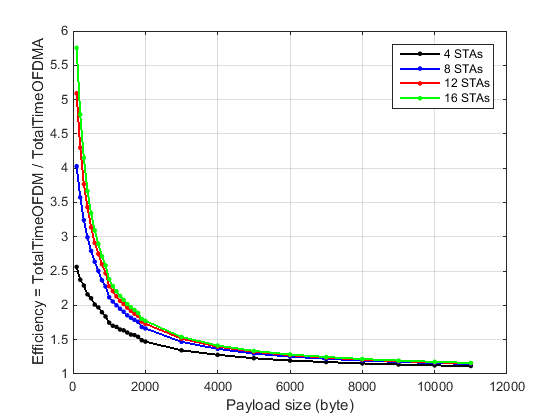 1000B
500B
1.12-1.16
Slide 5
DL OFDMA vs OFDMOne backoff for all OFDM PPDUs. Option 2 ACK for OFDMA. MCS=5
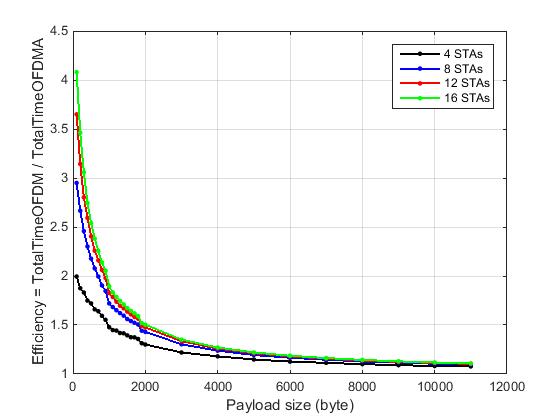 1000B
500B
1.07-1.10
Slide 6
DL OFDMA vs OFDMOne backoff for all OFDM PPDUs. Option 1 ACK for OFDMA. MCS=5
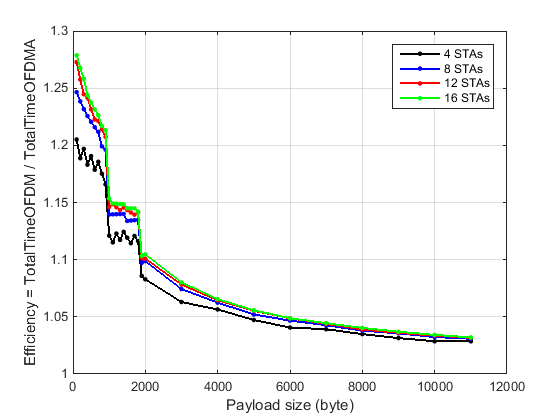 1.03
500B
1000B
Slide 7
Evaluation of the results
The results show that OFDMA gain vs OFDM is: 
large gains for short payloads and about 3-16% for large payloads (MCS=5, previous plots)
For MCS=9 (see appendix), if ACK Option 2 is used for OFDMA, about the same gain for short payloads and 11-25% gain for large payloads obtained. However, if ACK Option 1 is used for OFDMA, the gain is 10-14% for short payloads and 1% for large payloads
For BW=80MHz larger efficiency for OFDMA with ACK Option 2 (assuming ACK responses are multiplexed in an 80MHz UL OFDMA PPDU), but for ACK Option 1 the results are about the same.  

Comparing previous slides, a conclusion is that whatever IFS/PLCP/backoff overhead that OFDMA saves mostly fades away if legacy polled-ACK is used

Notes regarding the assumptions for reported results: 
While the results did not include AMPDU or multi-SS, the gain of OFDMA vs OFDM would translate to about the same range if these techniques were used.
It’s true that full buffer mostly happens e.g. in dense 11ax use cases. However OFDMA is actually more sensitive to full buffer assumption.
Slide 8
Conclusion
Rather than concluding exact efficiency numbers for OFDMA vs OFDM, the purpose of this contribution is to show to what extent OFDMA gain vs OFDM is affected in several practical cases

The advantage of OFDMA vs OFDM is mostly in avoiding IFS/PLCP/backoff overheads . Hence OFDMA gain depends on payload size, number of payloads multiplexed in one OFDMA PPDU, and ACK procedure for OFDMA 

Results show that large gains of OFDMA are washed out if 11ac polled-ACK mechanism is used

To keep OFDMA gain, there is a need for some ACK multiplexing method so that multiple ACK/BA from clients are multiplexed efficiently
Slide 9
Strawpoll
Do you agree to add the following to 11ax SFD:
“802.11ax amendment shall include a mechanism to multiplex BA/ACK responses to a DL MU PPDU”
Y: 113
N: 0
Slide 10
Appendix: DL OFDMA vs OFDMOne backoff for each OFDM PPDU. Option 2 ACK for OFDMA. MCS=9
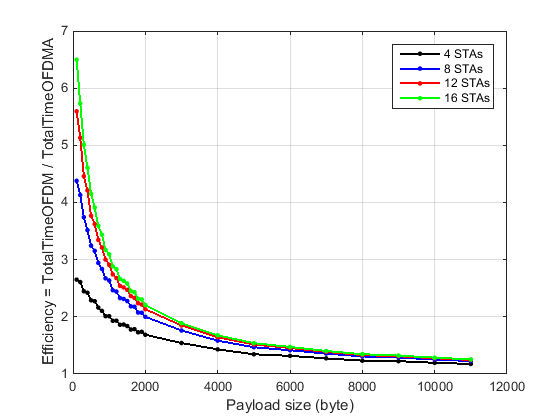 Slide 11
Appendix: DL OFDMA vs OFDMOne backoff for all OFDM PPDUs. Option 2 ACK for OFDMA. MCS=9
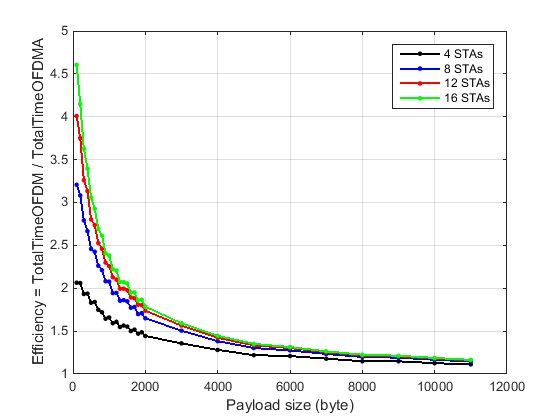 Slide 12
Appendix: DL OFDMA vs OFDMOne backoff for all OFDM PPDUs. Option 1 ACK for OFDMA. MCS=9
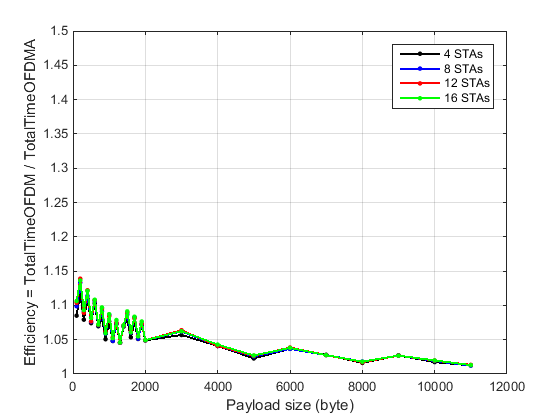 Slide 13